Психологическое здоровье учителя
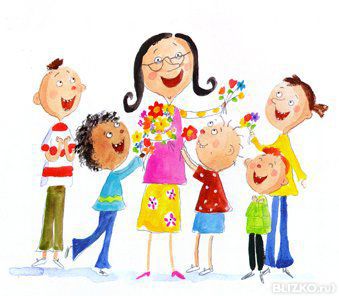 Педагог-психолог Глинских К. В.
ГБОУ «Центр «Дар»
РЭПТ – Рационально-эмоционально-поведенческая терапия
американский пси-холог и когнитивный терапевт, автор рационально-эмоциональной поведенческой терапии
«Как мы мыслим, 
так мы себя и чувствуем...»

Альберт Эллис 
(1913-2007)
Деятельность человека
эмоции
поведение
мышление
Принципы теории Эллиса:
мысли определяют эмоциональное состояние; 

изменить мысли – значит избавиться от психологических проблем.
Мысли могут быть:
рациональными (позитивными); 

иррациональными (негативными).
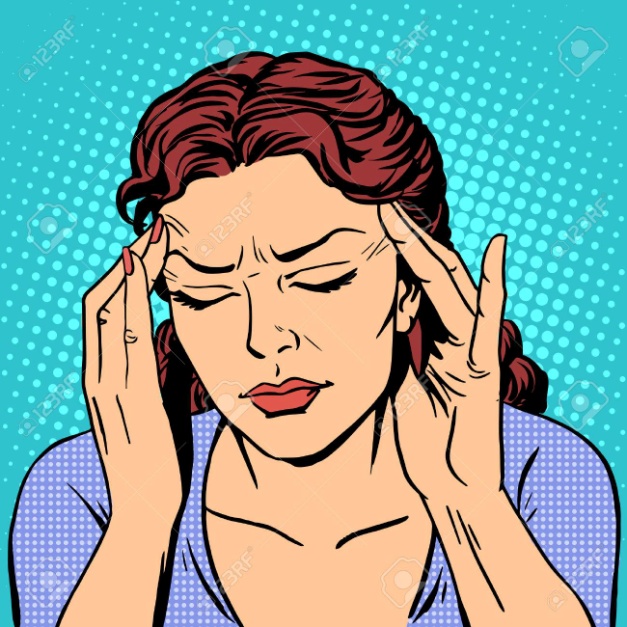 ДВЕНАДЦАТЬ ОСНОВНЫХ ИРРАЦИОНАЛЬНЫХ ИДЕЙ (ОШИБОК) согласно теории Эллиса:
Для взрослого человека совершенно необходимо, чтобы каждый его шаг был привлекателен для окружающих. 

Есть поступки скверные. И повинных в них следует строго наказывать. 

Это катастрофа, когда все идет не так, как хотелось бы.
ДВЕНАДЦАТЬ ОСНОВНЫХ ИРРАЦИОНАЛЬНЫХ ИДЕЙ (ОШИБОК) согласно теории Эллиса:
Все беды навязаны нам извне – людьми или обстоятельствами.

Если что-то пугает или вызывает опасение – постоянно будь начеку.

Легче избегать ответственности и трудностей, чем их преодолеть.
ДВЕНАДЦАТЬ ОСНОВНЫХ ИРРАЦИОНАЛЬНЫХ ИДЕЙ (ОШИБОК) согласно теории Эллиса:
Каждый нуждается в чем-то более сильном и значительном, чем то, что он ощущает в себе.

Нужно быть во всех отношениях компетентным, адекватным, разумным и успешным. (Нужно все знать, все уметь, все понимать и во всем добиваться успеха).

То, что сильно повлияло на вашу жизнь один раз, всегда будет влиять на нее.
ДВЕНАДЦАТЬ ОСНОВНЫХ ИРРАЦИОНАЛЬНЫХ ИДЕЙ (ОШИБОК)согласно теории Эллиса:
На наше благополучие влияют поступки других людей, поэтому надо сделать все, чтобы эти люди изменялись в желаемом для нас направлении. 

Плыть по течению и ничего не предпринимать – вот путь к счастью. 

Мы не властны над своими эмоциями и не можем не испытывать их.
Основные идеи на каждый день:
нет безвыходных ситуаций; 
каждый человек ценен и уникален; 
не ждать от людей плохого отношения; 
развивать свой творческий потенциал; 
не забывать о юморе; 
брать пример с героев;
пока мы живы, нет ничего, чего нельзя было бы исправить.
Источники
https://ru.wikipedia.org/wiki/
https://vikent.ru/author/1387/
https://royallib.com/


Спасибо за внимание!

Всем отличного настроения и солнечных эмоций!
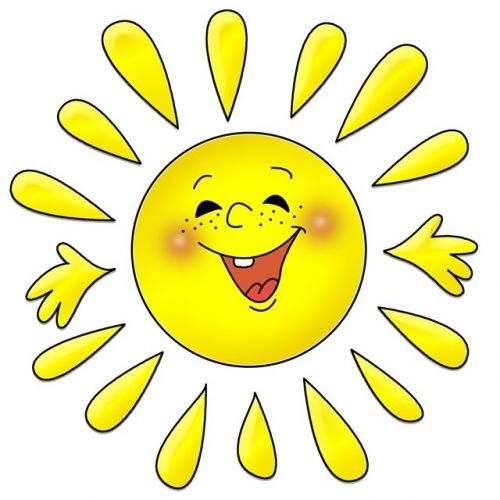